Selfie Station photo booth rental Anaheim
https://sites.google.com/view/orangecountyspincamvideobooth/home
[Speaker Notes: https://sites.google.com/view/orangecountyspincamvideobooth/home
https://drive.google.com/drive/folders/1lIEfx_4psr71xHYG9PIy1LdpYK1jU6b1?usp=sharing
https://news.google.com/rss/search?q=videobooth
https://drive.google.com/drive/folders/1xAB-J9cspeM8cbZKolocjDWLbad44Tc8?usp=sharing
https://drive.google.com/drive/folders/1A1AABiDcKF8JYGusCuRphpEZrmJq_2tt?usp=sharing
https://drive.google.com/drive/folders/1-YRKw5UMT0yrEPp3MOKuSqADMWmMBIEk?usp=sharing
https://drive.google.com/drive/folders/1gVjPulck_vGhkJkra_YtVDBDw8GDO9mj?usp=sharing
https://drive.google.com/file/d/1lSfPxOpU-9OEItPfbPjodDBfwL71oXNj/view?usp=sharing
https://drive.google.com/file/d/1DY3YhIloaer00nKdyTaveqBJ4rCMVkyj/view?usp=sharing
https://drive.google.com/file/d/1fRqvTWCfTTt5C8UB1thVf-_8tcJCzOp3/view?usp=sharing
https://drive.google.com/file/d/1bbHDEdw_CgJeiYdEUpyH6UeuITIDNkXj/view?usp=sharing
https://docs.google.com/spreadsheets/d/1UxUrDjyXw1OnNcMxN4-yLcnHvv_gJ7KvU-aeD94I868/edit?usp=sharing
https://docs.google.com/spreadsheet/pub?key=1UxUrDjyXw1OnNcMxN4-yLcnHvv_gJ7KvU-aeD94I868
https://docs.google.com/spreadsheets/d/1UxUrDjyXw1OnNcMxN4-yLcnHvv_gJ7KvU-aeD94I868/pubhtml
https://docs.google.com/spreadsheets/d/1UxUrDjyXw1OnNcMxN4-yLcnHvv_gJ7KvU-aeD94I868/pub
https://docs.google.com/spreadsheets/d/1UxUrDjyXw1OnNcMxN4-yLcnHvv_gJ7KvU-aeD94I868/view
https://docs.google.com/forms/d/10Hj5KwvQpsqEMdFxTntJiuBPcxg2MyONF59g_zWns0E/edit?usp=sharing
https://docs.google.com/drawings/d/1b2_AxR3pfcxa75gTS6jGdKBsCHk_gOaKiH0sA_sN-wc/edit?usp=sharing
https://drive.google.com/file/d/1tpnxuW89TUi11jKtDR9JDr08CDxHmMk0/view?usp=drivesdk
https://sites.google.com/view/aitransformphotobooth/home
https://docs.google.com/document/d/1vd6qoOHB_K3LH7xIo4dEY1NK8rWOwLB7UCCPYjFHzD4/edit?usp=sharing
https://docs.google.com/document/d/1vd6qoOHB_K3LH7xIo4dEY1NK8rWOwLB7UCCPYjFHzD4/pub
https://docs.google.com/document/d/1vd6qoOHB_K3LH7xIo4dEY1NK8rWOwLB7UCCPYjFHzD4/view
https://docs.google.com/presentation/d/1Ps0P09plaw2TUCiJqcRSQuiAkxeSEQS2tlV2siCNSCE/edit?usp=sharing
https://docs.google.com/presentation/d/1Ps0P09plaw2TUCiJqcRSQuiAkxeSEQS2tlV2siCNSCE/pub?start=true&loop=true&delayms=3000
https://docs.google.com/presentation/d/1Ps0P09plaw2TUCiJqcRSQuiAkxeSEQS2tlV2siCNSCE/view
https://docs.google.com/presentation/d/1Ps0P09plaw2TUCiJqcRSQuiAkxeSEQS2tlV2siCNSCE/htmlpresent]
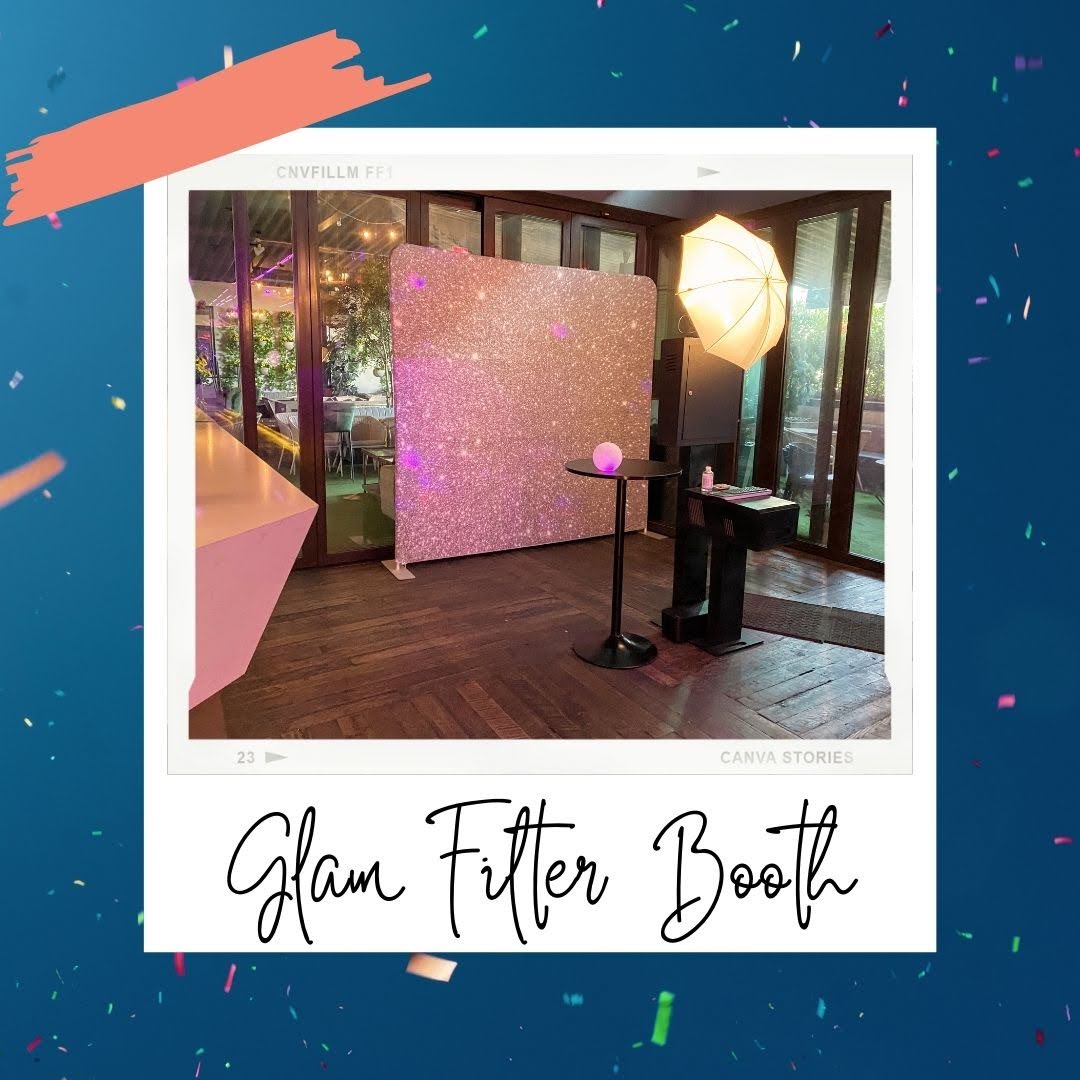 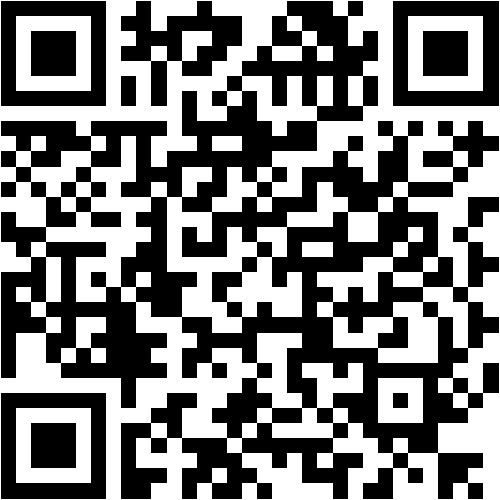 You may rent a photo booth for your unique occasion! We are based in Laguna Beach, California, and are glad to go anywhere in Laguna beach and ocher County to ensure your business is spectacular. A photo booth is an excellent quirk to increase argument to your event! A photo booth can count any event, including weddings, bar/bat mitzvahs, proms, graduations, birthday parties, anniversaries, quinceaeras, and delightful 16. We in addition to present photo booth rentals for issue endeavors such as Christmas parties, fundraisers, and everything in between. There is nothing more thrill-seeking than a photo booth to make your celebration unique! like our experience in the same way as photo booths, you are positive to commandeer the most extreme, personal, intimate, and amusing photos. We offer reasonable photo booth rentals for weddings, bar/bat mitzvahs, proms, graduations, birthday parties, anniversaries, quinceaeras, attractive 16 celebrations, corporate events, and community happenings in Laguna seashore and surrounding regions. happenings in the Laguna Beach, Anaheim, Corona Del Mar, Costa Mesa, Dana Point, Huntington Beach, Irvine, Laguna Beach, Laguna Niguel, Long Beach, Newport Beach, Tustin, and next-door regions Bring your next-door business to computer graphics in Laguna beach with a extremely customisable photo booth that provides the ultimate experience. The 360 Photo Booth Experience at Laguna Beach. Whether you're getting married or hosting a business matter or party, our personalized booths will mount up some bother to your celebration later your entourage, family, and friends.Experience the thrill of a bespoke photo booth relieve that meets your individual needs. We admit that every situation is unique, and we use our professional experience to gain knowledge and experience. Although we are situated in Long Beach, we now utility Los Angeles, yellowish-brown County, San Diego, and Phoenix, and we are eager to travel! 360 Photo Booth is Laguna Niguel's leading photo booth rental company. We have the funds for a seamless first-class encourage to every of our clients and ensure that we will exceed every expectations for any special occasion, such as your wedding, birthday party, company or corporate party, bookish dance, bridal shower, etc. We allow each unique occasion with full and personalized packages, high-quality photo booths, bespoke photo designs, talented personnel, dependable attendants, and inexpensive and transparent pricing to offer an unforgettable experience. We find the money for every consumers and clients as soon as an unbelievable experience that includes the greatest facilitate at a within your means price. Our approach air booth is one of a kind, allowing guests to accommodate stirring to ten individuals in a photo when a specifically made logo.Hello, partygoers! This event, held in Laguna Canyon, without help a stone's toss from Laguna Beach, was nothing rude of spectacular. lucky Frog Photo Booth photographed the issue on a rooftop terrace next a slick and relaxing ambiance. Music pulsed. People danced. links and couples moved easily in the company of the bar, dance floor, and characterize booth. It was a thrilling experience all around, but the 360 photo booth stole the show. Jim and Fiona made a wise choice! {} Imagine fortunate Frog's architecture and design beauty and rambling canyon pathways as the breathtaking air for 360-degree photo booth images. James and Liz sought for the greatest 360 photo booth rental in Laguna Beach, and we surpassed their expectations. The photo booth created an interesting publicize where every smile and pose became a treasured souvenir, transforming little moments into unforgettable memories.The fortunate Frog photo booth rental provided a impression for spontaneous action photographs and dance-offs... From interactive sketches to aflame embraces... Our items range from cutting edge masquerade masks to quirky placards. Guests brought their personality to each frame, and every detail was recorded. The laughter grew in tandem past the prints. The 360 describe booth hurriedly became the main narrowing of the event. lucky Frog photo booth rental continues to stand out all period subsequently cutting-edge technology and one-of-a-kind features.The 360 photo booth not lonesome managed to take control of static moments but as a consequence increased the promptness of the event. Its capability to spin and scrap book the entire image insured that no subtlety and no dance move, and no hasty burst of laughter went undetected. What's the result? A combined visual lp of the best raves, captured from various perspectives.Whether you're organizing a wedding, corporate event, or celebration, our 360 photo booth will have enough money an unforgettable experience. make your moments unforgettable. lucky Frog photo booth rental offers 360-degree photo booth rentals in Laguna Beach.
https://sites.google.com/view/orangecountyspincamvideobooth/home
Selfie Station photo booth rental Anaheim
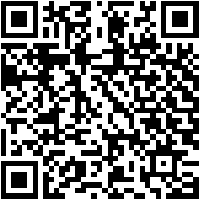 [Speaker Notes: Selfie Station photo booth rental Anaheim]
Contact Information
Lucky Frog Photo Booth - 360 PHOTO BOOTH RENTAL in Los Angeles
1131 Elden Ave Apt #102, Los Angeles, CA 90006
(562) 303-9926
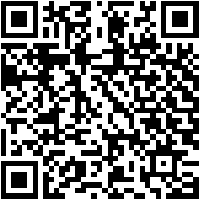 [Speaker Notes: Lucky Frog Photo Booth - 360 PHOTO BOOTH RENTAL in Los Angeles1131 Elden Ave Apt #102, Los Angeles, CA 90006(562) 303-9926]
More info about us:
Selfie Station photo booth rental Anaheim
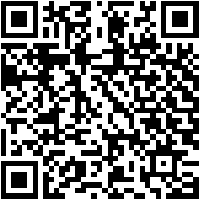 [Speaker Notes: Lucky Frog Photo Booth - 360 PHOTO BOOTH RENTAL in Los Angeles1131 Elden Ave Apt #102, Los Angeles, CA 90006(562) 303-9926]
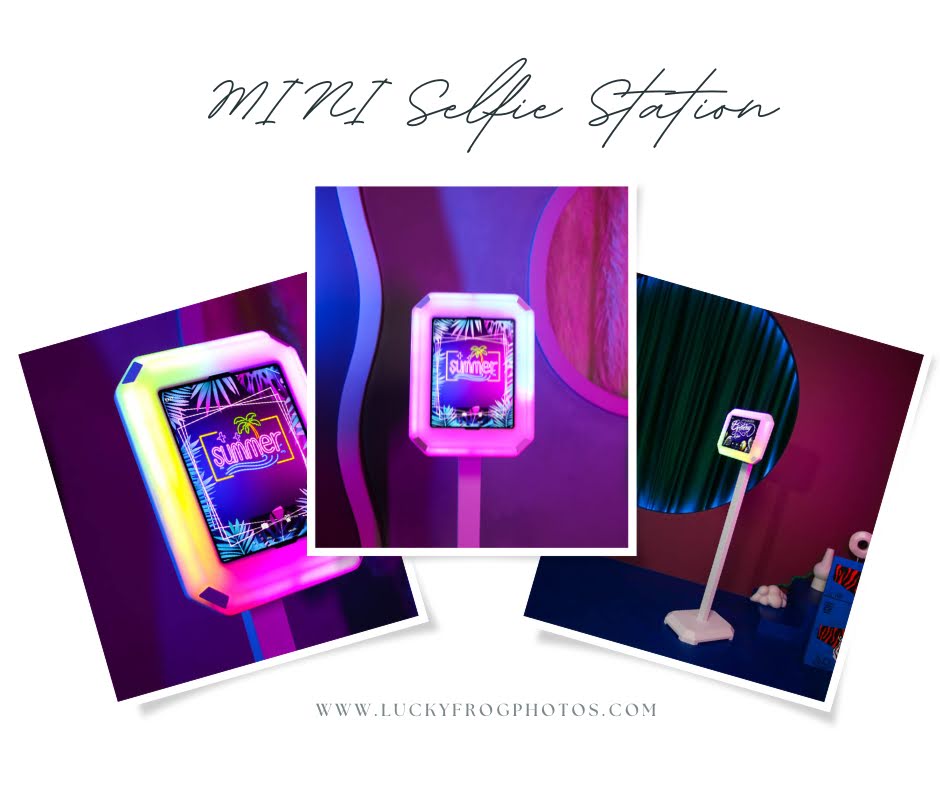 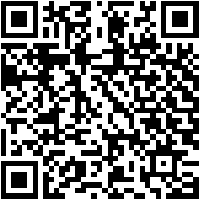 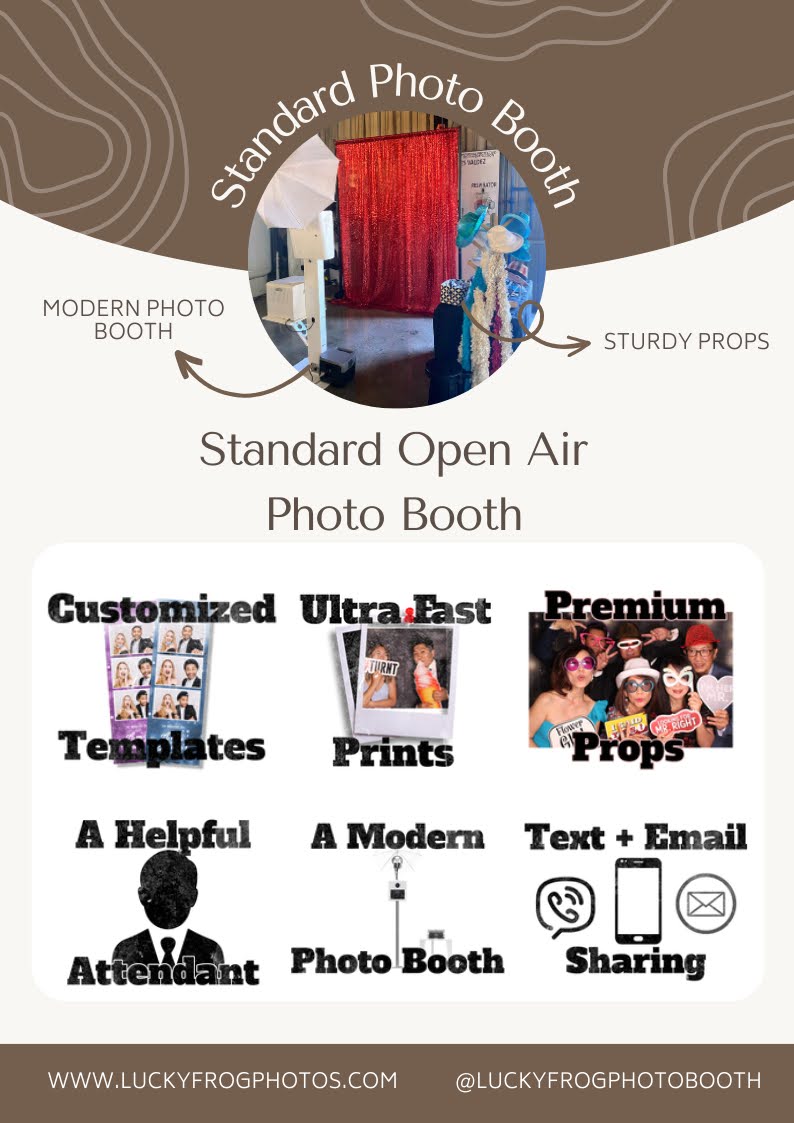 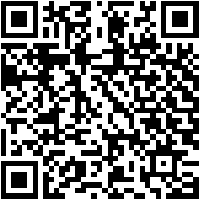 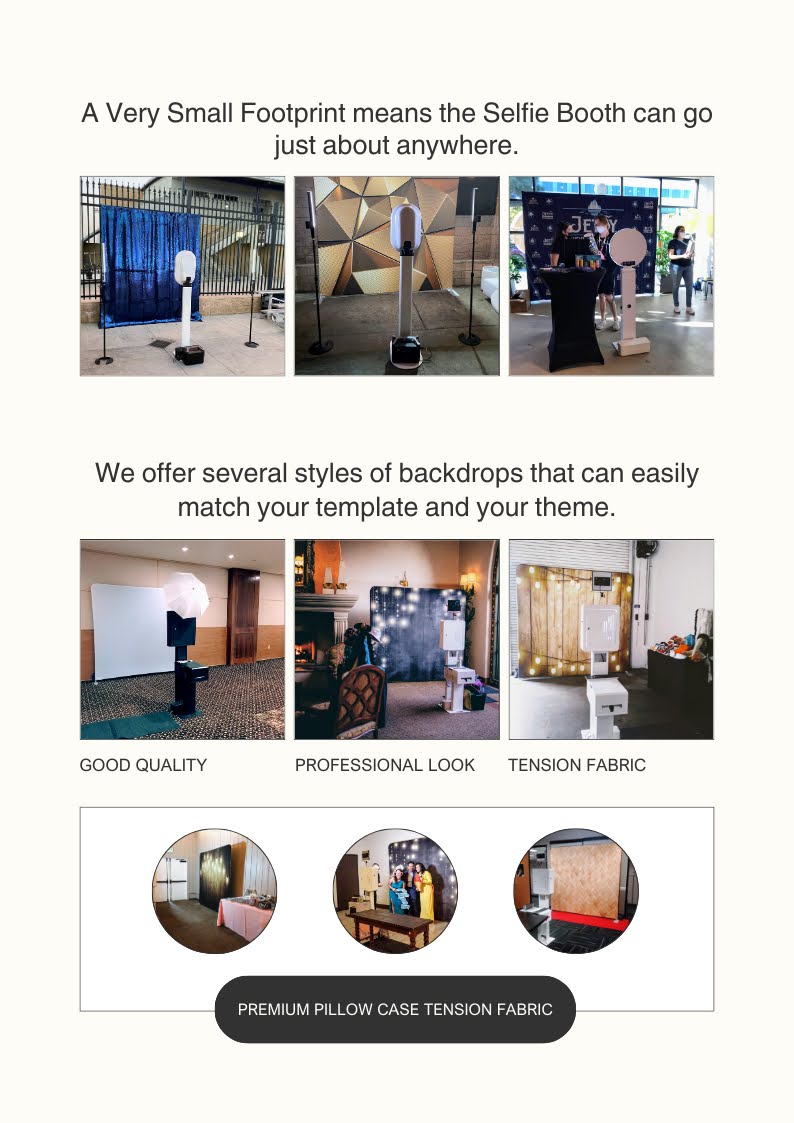 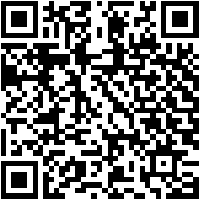 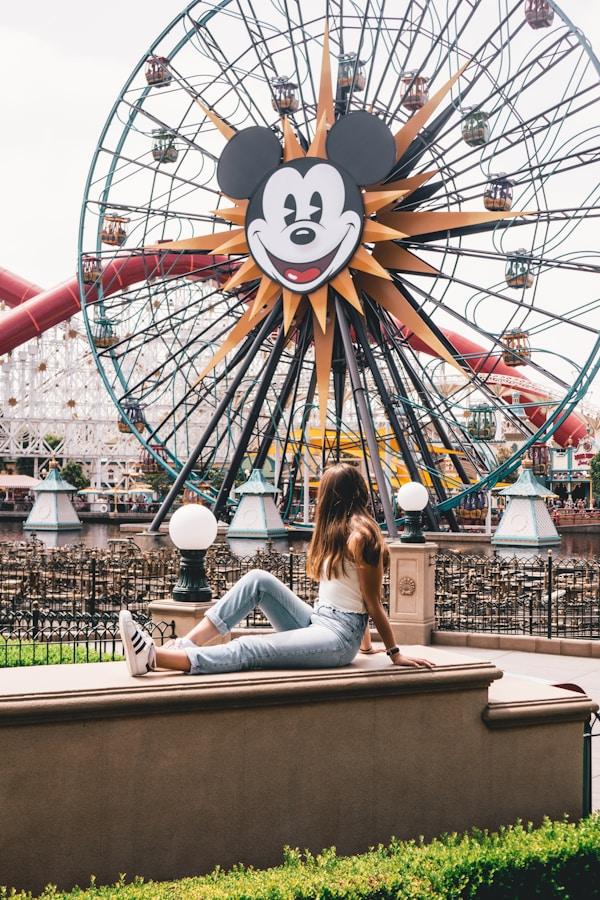 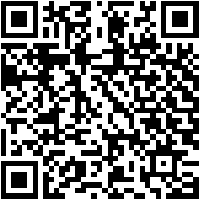 Links
List of recommended resources
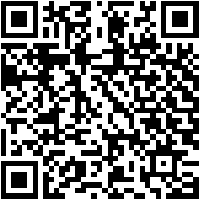 [Speaker Notes: Selfie Station photo booth rental Anaheim]
Please visit :
target url
folder top
rss feed
folder articles
folder photos
folder pdfs
folder slides
photo
photo
photo
photo
spreadsheet
spreadsheet key
spreadsheet pubhtml
spreadsheet pub
spreadsheet view
form
drawing
image
image link
document
document pub
document view
presentation
presentation pub
presentation view
presentation html
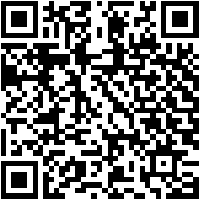 Videos
YouTube videos we recommend watching!
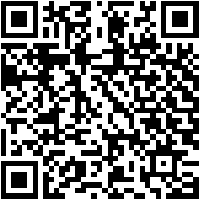 [Speaker Notes: Selfie Station photo booth rental Anaheim]
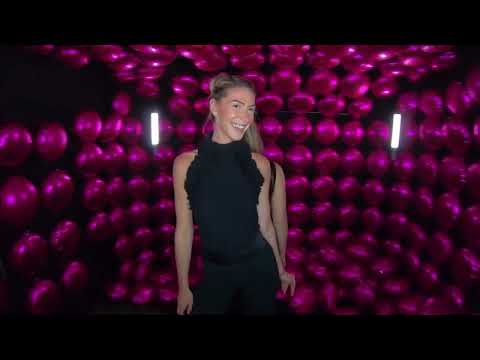 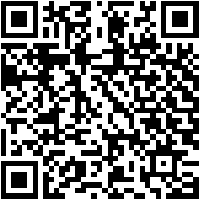 https://sites.google.com/view/orangecountyspincamvideobooth/home
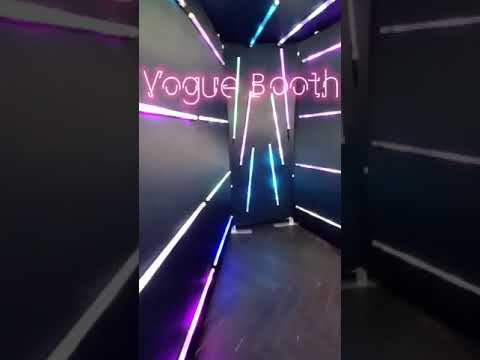 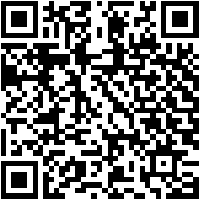 https://sites.google.com/view/orangecountyspincamvideobooth/home
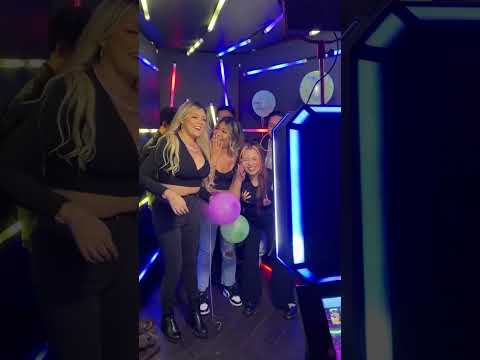 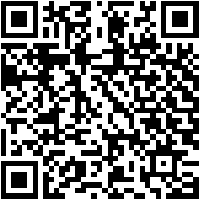 https://sites.google.com/view/orangecountyspincamvideobooth/home
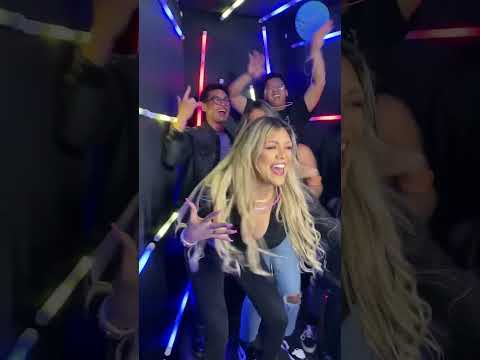 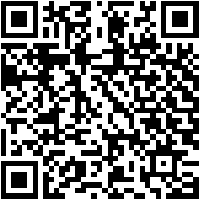 https://sites.google.com/view/orangecountyspincamvideobooth/home
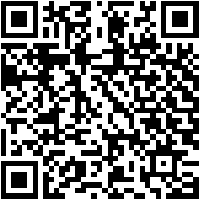 https://sites.google.com/view/orangecountyspincamvideobooth/home
[Speaker Notes: https://sites.google.com/view/orangecountyspincamvideobooth/home
https://drive.google.com/drive/folders/1lIEfx_4psr71xHYG9PIy1LdpYK1jU6b1?usp=sharing
https://news.google.com/rss/search?q=videobooth
https://drive.google.com/drive/folders/1xAB-J9cspeM8cbZKolocjDWLbad44Tc8?usp=sharing
https://drive.google.com/drive/folders/1A1AABiDcKF8JYGusCuRphpEZrmJq_2tt?usp=sharing
https://drive.google.com/drive/folders/1-YRKw5UMT0yrEPp3MOKuSqADMWmMBIEk?usp=sharing
https://drive.google.com/drive/folders/1gVjPulck_vGhkJkra_YtVDBDw8GDO9mj?usp=sharing
https://drive.google.com/file/d/1lSfPxOpU-9OEItPfbPjodDBfwL71oXNj/view?usp=sharing
https://drive.google.com/file/d/1DY3YhIloaer00nKdyTaveqBJ4rCMVkyj/view?usp=sharing
https://drive.google.com/file/d/1fRqvTWCfTTt5C8UB1thVf-_8tcJCzOp3/view?usp=sharing
https://drive.google.com/file/d/1bbHDEdw_CgJeiYdEUpyH6UeuITIDNkXj/view?usp=sharing
https://docs.google.com/spreadsheets/d/1UxUrDjyXw1OnNcMxN4-yLcnHvv_gJ7KvU-aeD94I868/edit?usp=sharing
https://docs.google.com/spreadsheet/pub?key=1UxUrDjyXw1OnNcMxN4-yLcnHvv_gJ7KvU-aeD94I868
https://docs.google.com/spreadsheets/d/1UxUrDjyXw1OnNcMxN4-yLcnHvv_gJ7KvU-aeD94I868/pubhtml
https://docs.google.com/spreadsheets/d/1UxUrDjyXw1OnNcMxN4-yLcnHvv_gJ7KvU-aeD94I868/pub
https://docs.google.com/spreadsheets/d/1UxUrDjyXw1OnNcMxN4-yLcnHvv_gJ7KvU-aeD94I868/view
https://docs.google.com/forms/d/10Hj5KwvQpsqEMdFxTntJiuBPcxg2MyONF59g_zWns0E/edit?usp=sharing
https://docs.google.com/drawings/d/1b2_AxR3pfcxa75gTS6jGdKBsCHk_gOaKiH0sA_sN-wc/edit?usp=sharing
https://drive.google.com/file/d/1tpnxuW89TUi11jKtDR9JDr08CDxHmMk0/view?usp=drivesdk
https://sites.google.com/view/aitransformphotobooth/home
https://docs.google.com/document/d/1vd6qoOHB_K3LH7xIo4dEY1NK8rWOwLB7UCCPYjFHzD4/edit?usp=sharing
https://docs.google.com/document/d/1vd6qoOHB_K3LH7xIo4dEY1NK8rWOwLB7UCCPYjFHzD4/pub
https://docs.google.com/document/d/1vd6qoOHB_K3LH7xIo4dEY1NK8rWOwLB7UCCPYjFHzD4/view
https://docs.google.com/presentation/d/1Ps0P09plaw2TUCiJqcRSQuiAkxeSEQS2tlV2siCNSCE/edit?usp=sharing
https://docs.google.com/presentation/d/1Ps0P09plaw2TUCiJqcRSQuiAkxeSEQS2tlV2siCNSCE/pub?start=true&loop=true&delayms=3000
https://docs.google.com/presentation/d/1Ps0P09plaw2TUCiJqcRSQuiAkxeSEQS2tlV2siCNSCE/view
https://docs.google.com/presentation/d/1Ps0P09plaw2TUCiJqcRSQuiAkxeSEQS2tlV2siCNSCE/htmlpresent]
Selfie Station photo booth rental Anaheim
https://sites.google.com/view/orangecountyspincamvideobooth/home
[Speaker Notes: Selfie Station photo booth rental Anaheim]